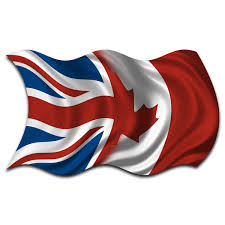 Canadian Autonomy
Paris Peace Conference 1919
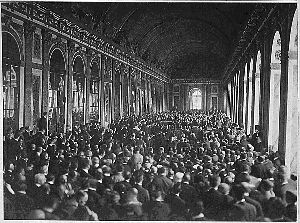 Canada had its own seat during the Paris Peace Conference and signed the Treaty of Versailles independently
League of Nations 1920
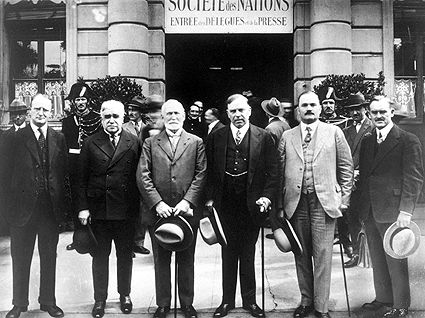 Independent membership in the new international organization
Investment in Canada 1920s
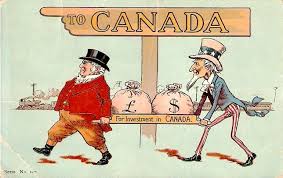 US investment in Canada increases 
US investment in Canadian resource companies (these resources were then shipped out of Canada to the US)
Branch Plants 1920s
US companies set up branch plants in Canada which were American owned and controlled
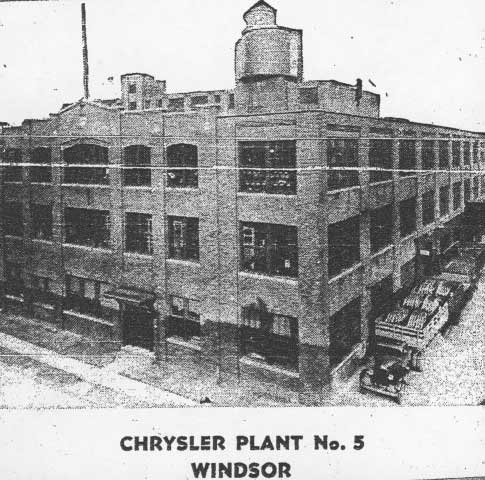 Group of Seven 1920s and 1930s
Distinctly Canadian art
Emerged at the same time as increasing US influence on Canadian culture
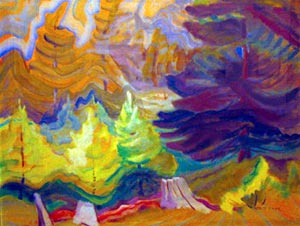 Chanak Crisis 1922
Britain requests Canadian support to defend British Port against Turkish forces
PM Mackenzie King stated that Canadian Parliament would decide
Britain can no longer assume Canada will automatically answer the call
Halibut Treaty 1923
Canadian-American treaty regulating the Halibut fishery in the Northern Pacific
First treaty signed by Canada without the presence of a British official
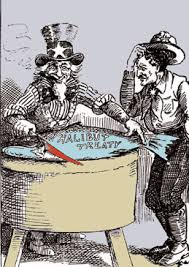 King-Byng Crisis 1926
PM Mackenzie King asked Governor General Julien Byng to dissolve Parliament while a motion of no confidence was being debated

Byng refused, King resigned
A couple of months later Parliament was dissolved and an election was called

King ran on the constitutional issue, where a British GG interfered with the rights of Canadians to govern themselves

King and the Liberals won
Balfour Report 1926
Imperial Conference acknowledged that Canada was becoming less subordinate to Britain. 

The Balfour Report recognized that British dominions, including Canada, were autonomous and the GG was only a representative of the monarch
Statute of Westminster 1931
Recognized the details of the Balfour Report
Canada was now able to make their own foreign policy 
Canada began to establish Canadian embassies around the world
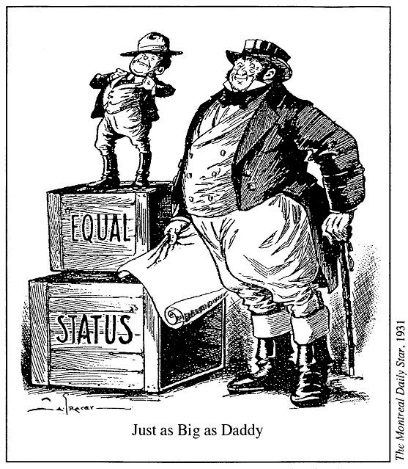 Hockey Night in Canada
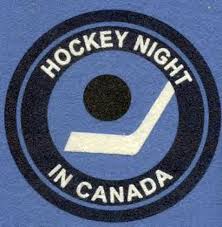 First broadcast in 1931 with play by play with Foster Hewitt on the radio
Moved to television in 1952
Canadian Broadcast Company 1936
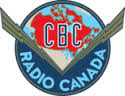 Public radio created by the federal government
Called the CRBC (Canadian Radio Broadcasting Commission)
Later reorganized into the Canadian Broadcast Company
Canadian based programing in French and English
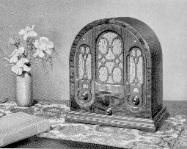 Radio 1930s
During the depression radio was very popular
By the end of the 1930s, 75% of Canadian homes had one
Canadians often listened to US syndicated shows, partly because they were more sophisticated and party because many local radio shows bought by American companies